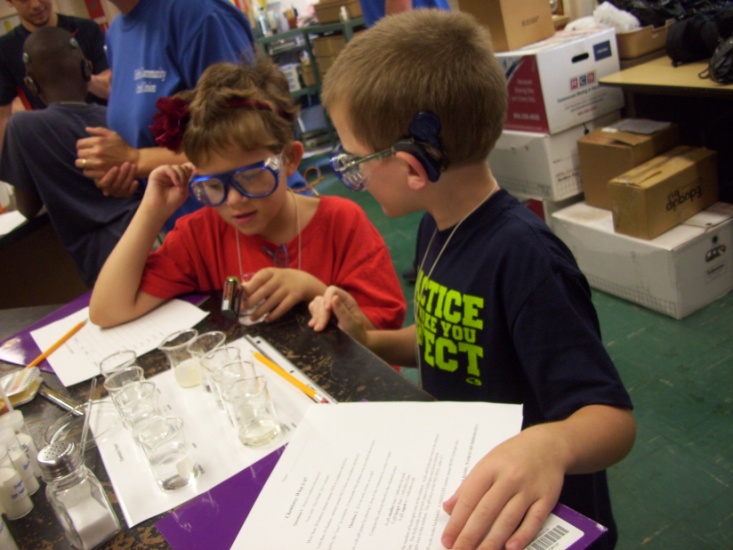 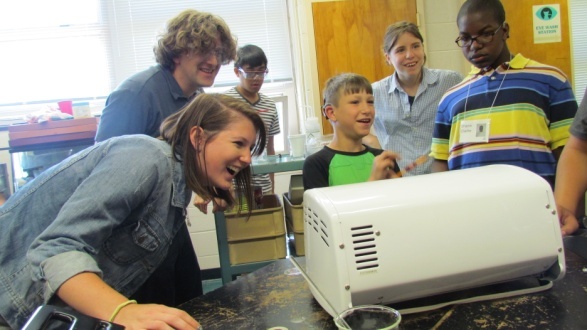 Week-Long Interactive Science Experience for Deaf Students
Casey Rogers
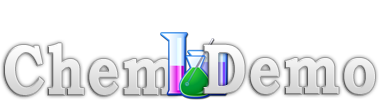 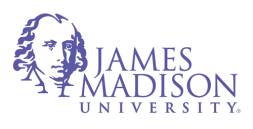 Why do a camp at VSDB?
Deaf and hard-of-hearing in STEM: 0.13-0.19%*
General population in STEM: 11-15.3%*
Our NSF funded REU has included Deaf professors, college and high school students for over 10 years
Wanted to do outreach to younger students to get them interested in science
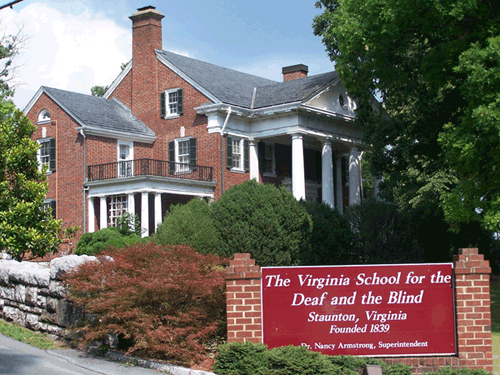 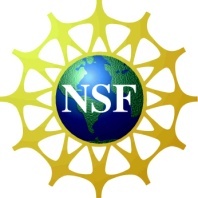 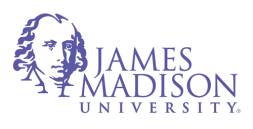 *NSF 1996, 2004, 2009, 2011
VSDB Camp – "Trash to Treasure"
Collaborated with VSDB to put on camp June 25th – 29th
 VSDB supplied 6 teachers
16 students ages 8-14; 2 age groups
REU involved including: professors, students and interpreters
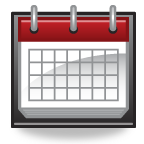 Monday
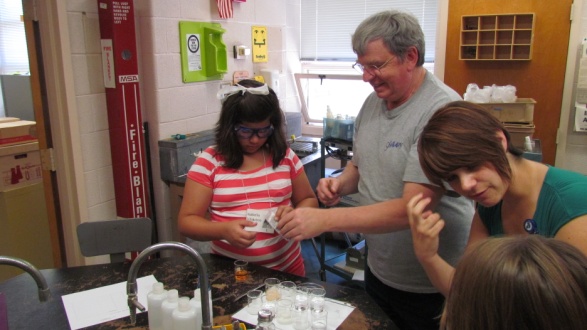 Dr. Lundberg & his students had lunch w/ VSDB students
DeVore – household substances in water: pH and conductivity?
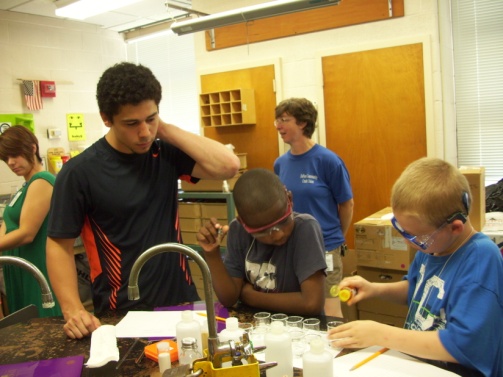 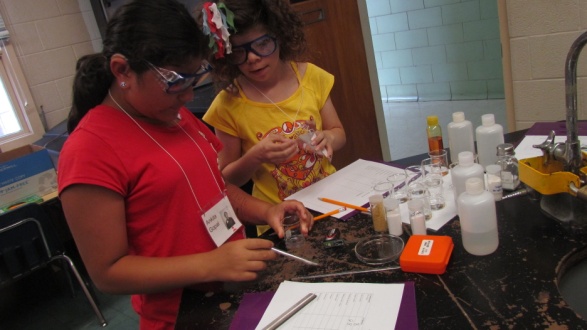 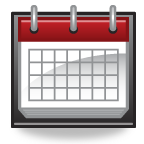 Monday
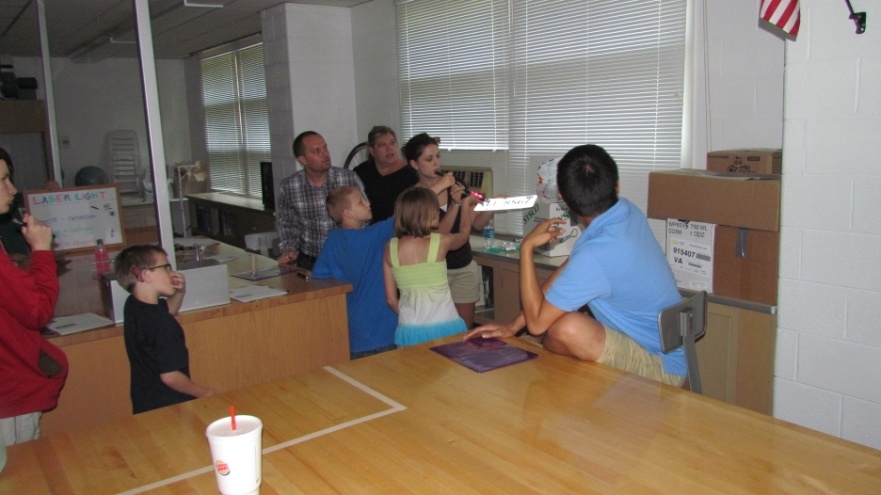 Havey – lasers on objects: reflection, scattering or absorption?
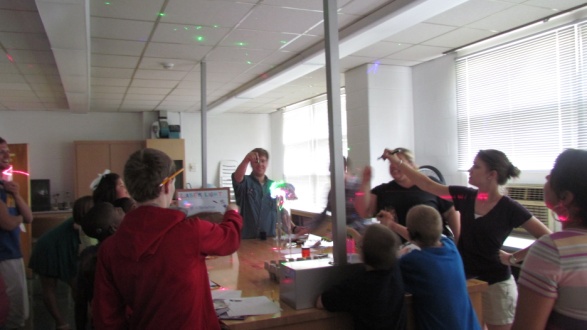 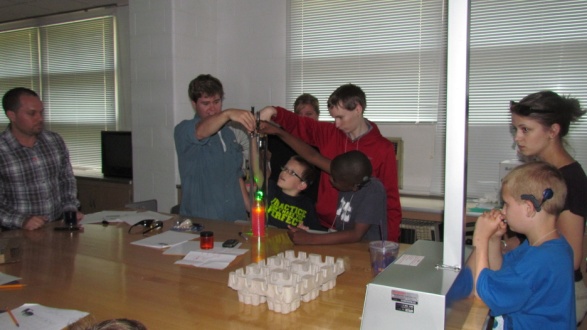 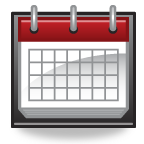 Tuesday
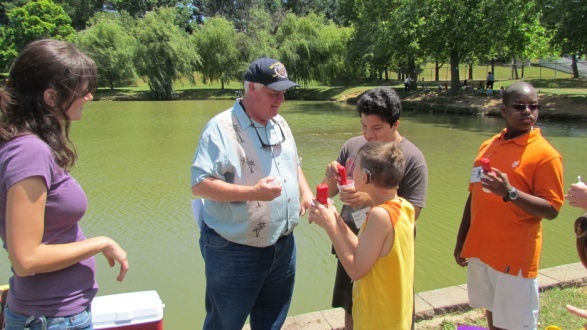 @Gypsy Hill Park
Downey – water quality: pH, temperature, and hardness?
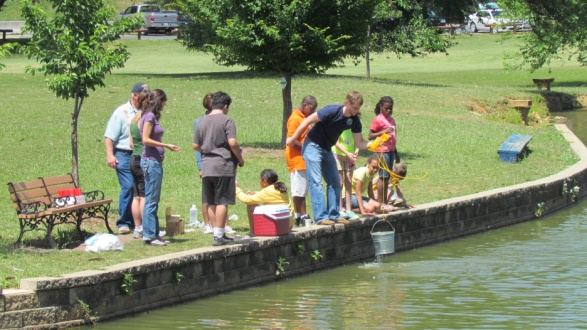 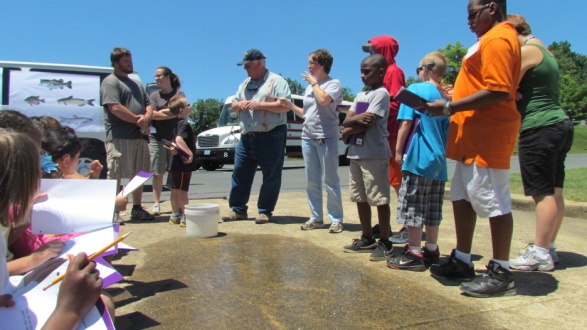 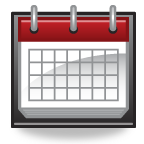 Tuesday
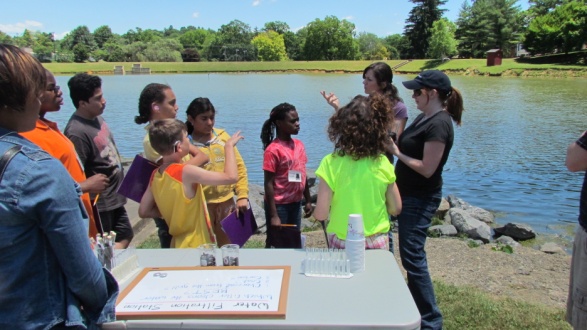 @Gypsy Hill Park
Hughey – cleaning up: water before and after filtering? Turbidity?
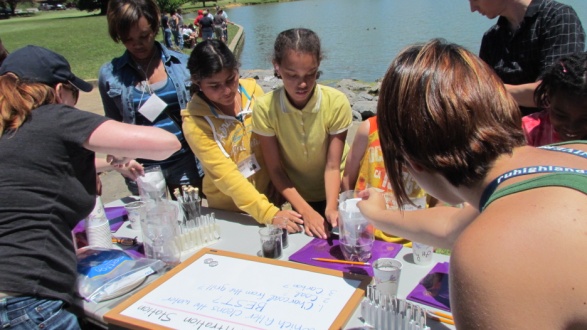 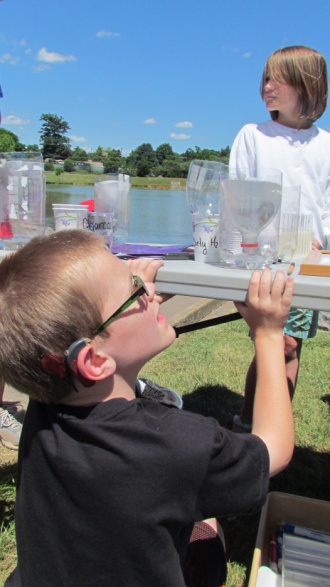 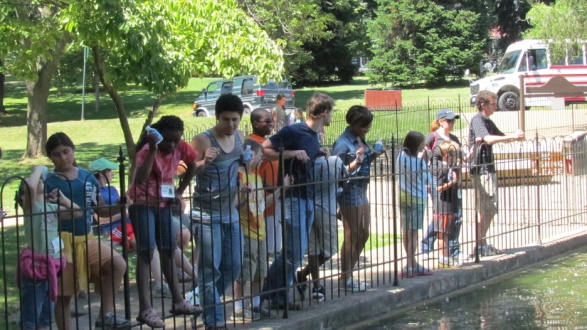 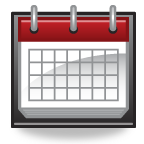 Wednesday
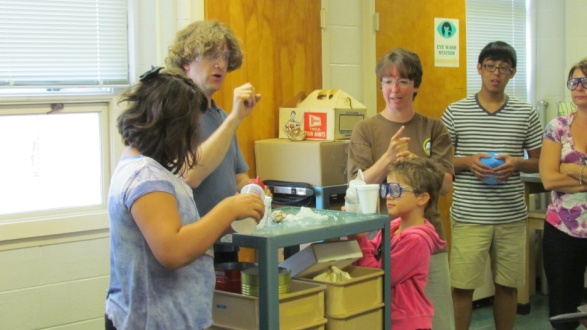 Caran – polymers: what are they?
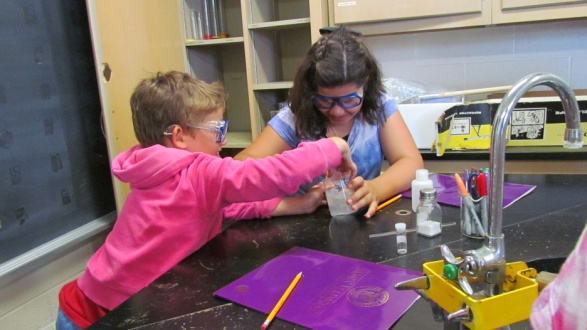 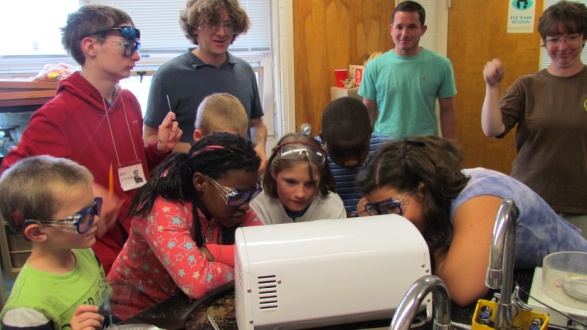 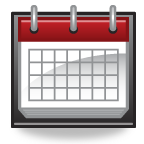 Wednesday
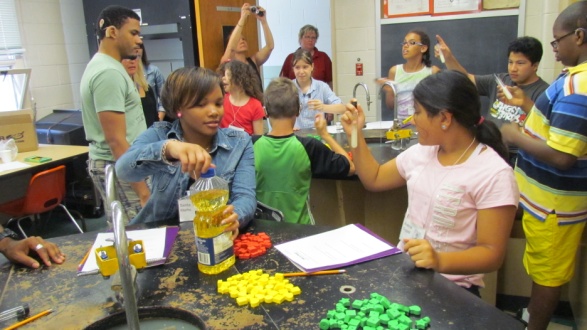 MacDonald – proteins: what are they? How do they fold?
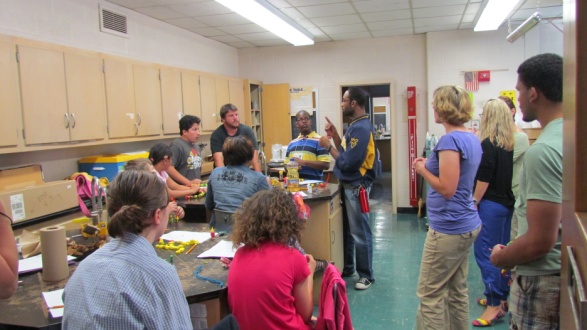 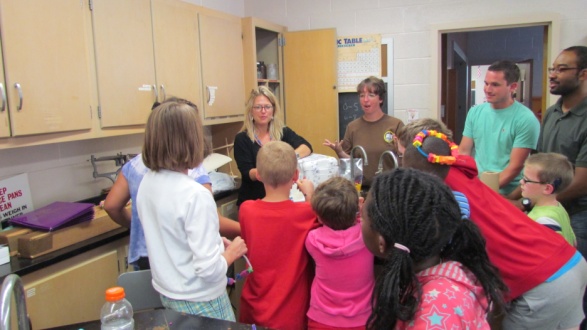 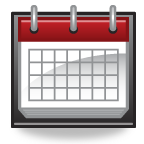 Thursday
@JMU
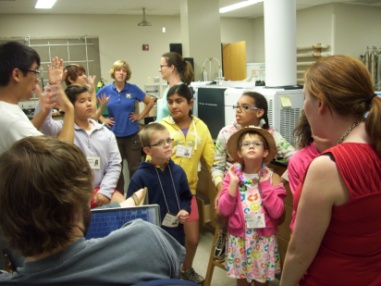 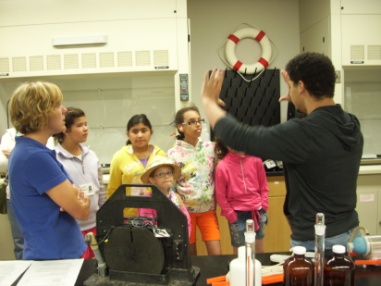 Lab Tours
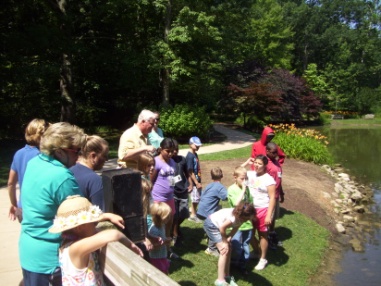 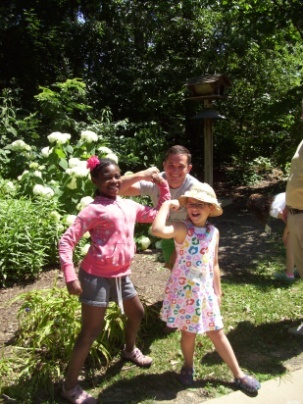 Arboretum
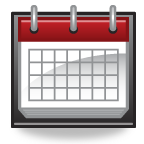 Thursday
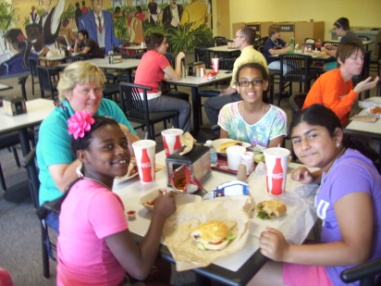 @JMU
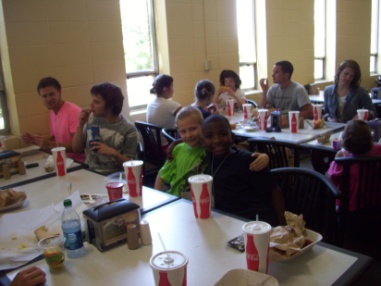 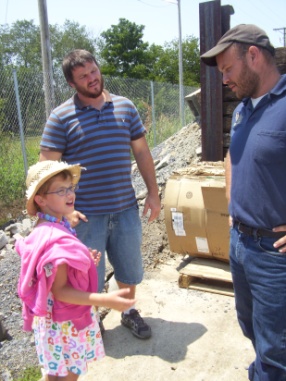 Lunch
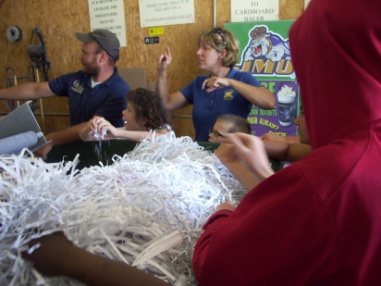 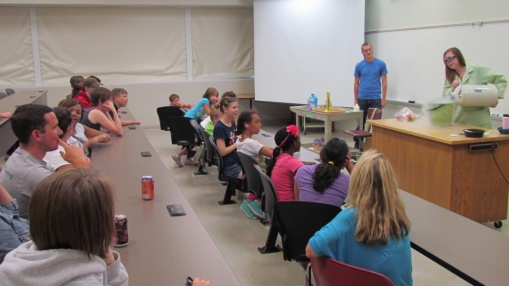 Magic Show
Recycling Center
Involvement
VSDB &
Pre-College Students
Future of this Outreach
Continue outreach to younger Deaf students
Plan to do this camp again next summer w/ VSDB
Possibility: camps at other schools in other states
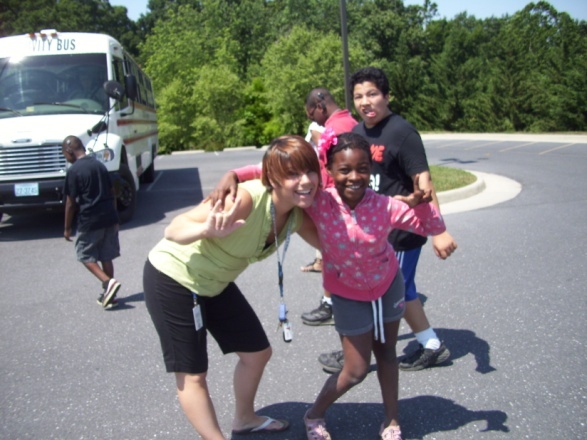 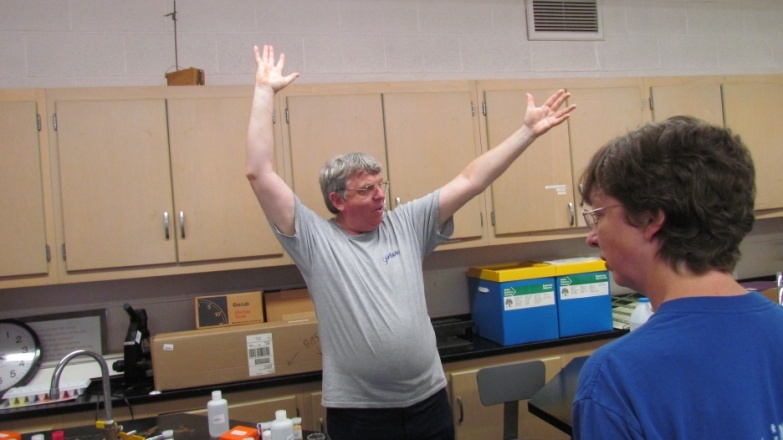 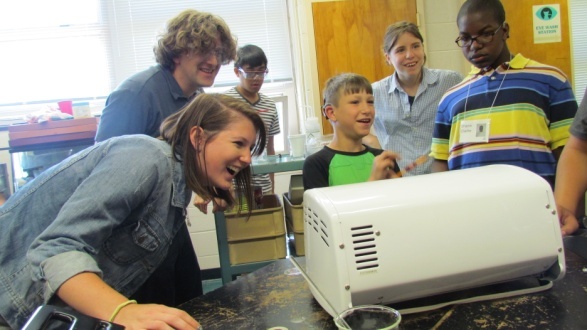 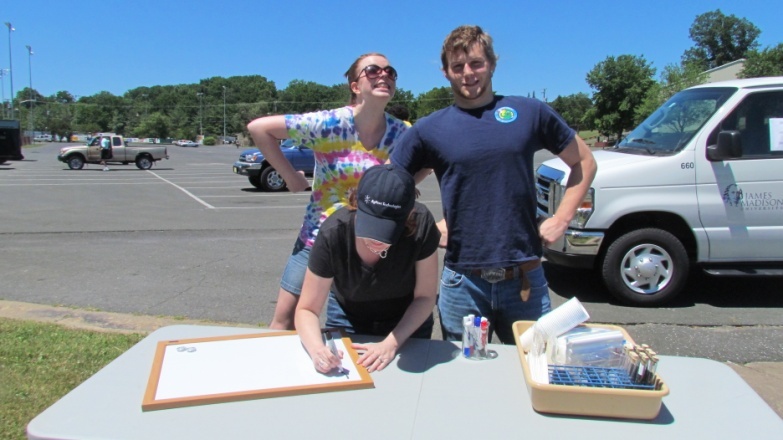 Acknowledgments
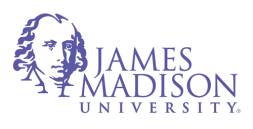 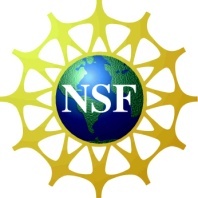 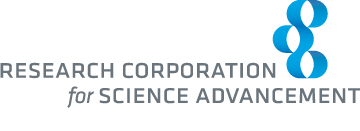 Dr. Kevin Caran
Dr. Tom DeVore
Dr. Dan Downey
Dr. Dan Havey
Dr. Chrisi Hughey
Dr. Dan Lundberg
Dr. Gina MacDonald
Department of Chemistry and Biochemistry
NSF #CHE-1062629
Departmental Development Award 7957
College of Science and Mathematics